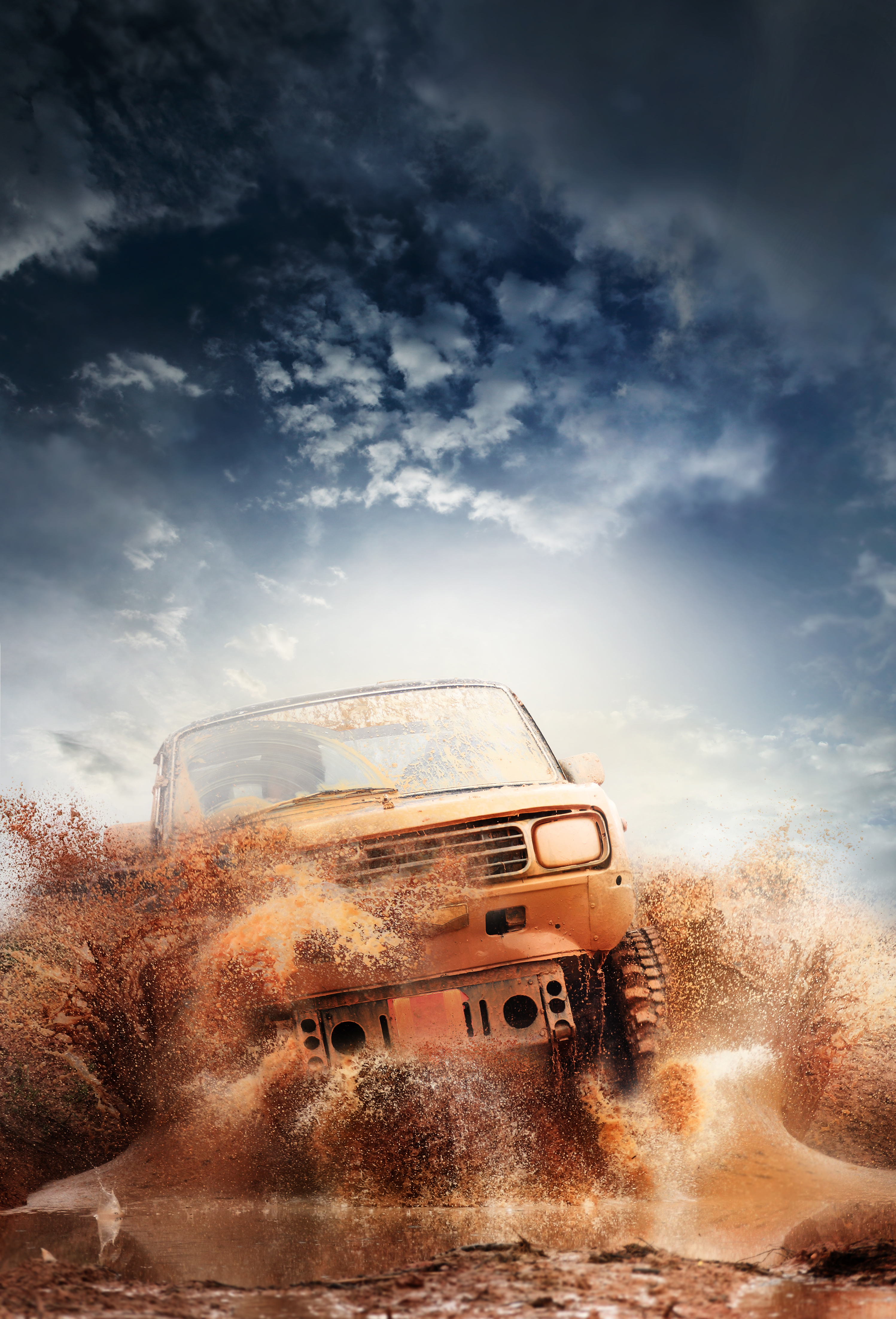 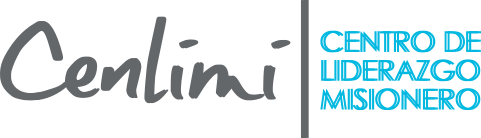 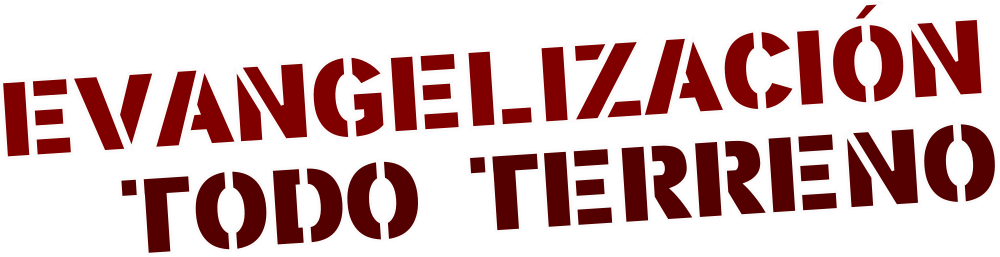 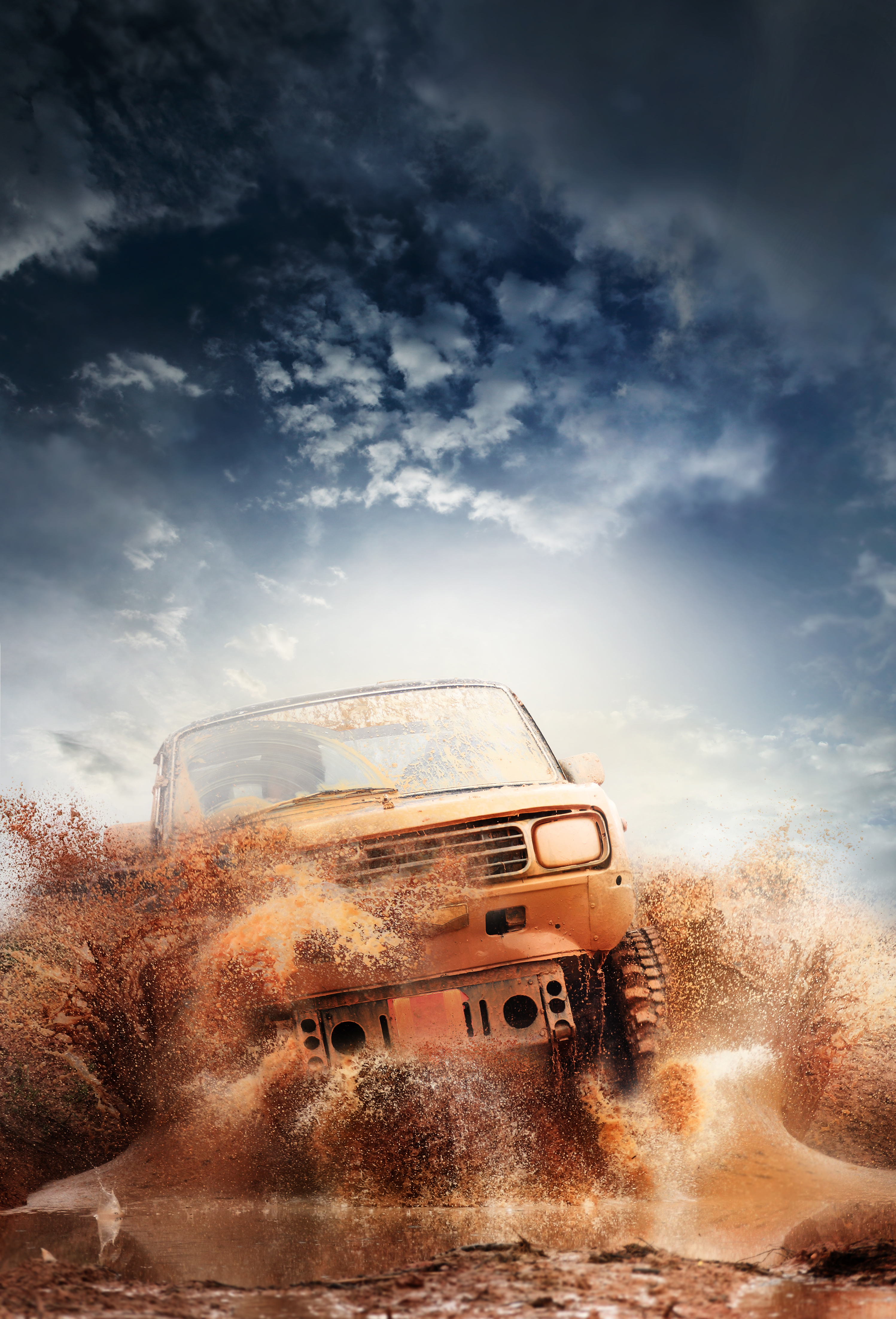 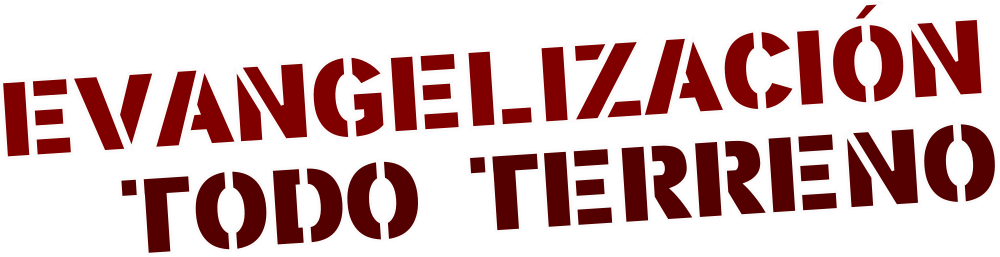 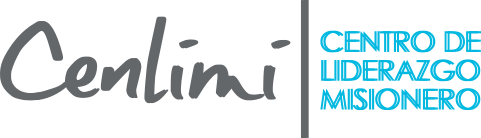 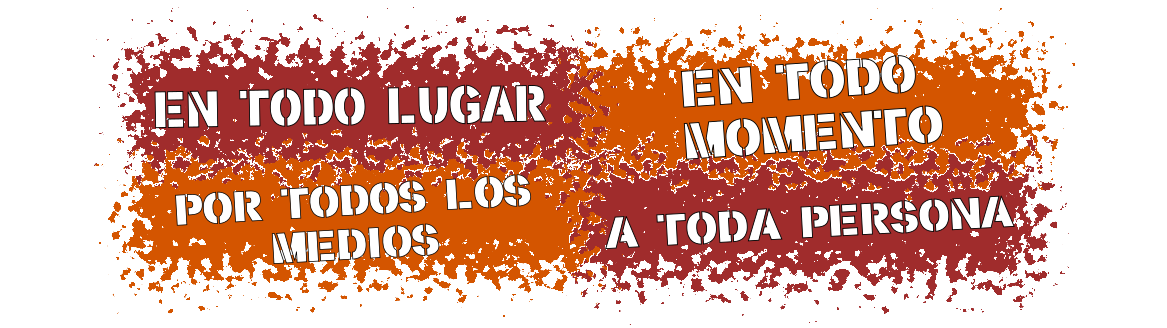 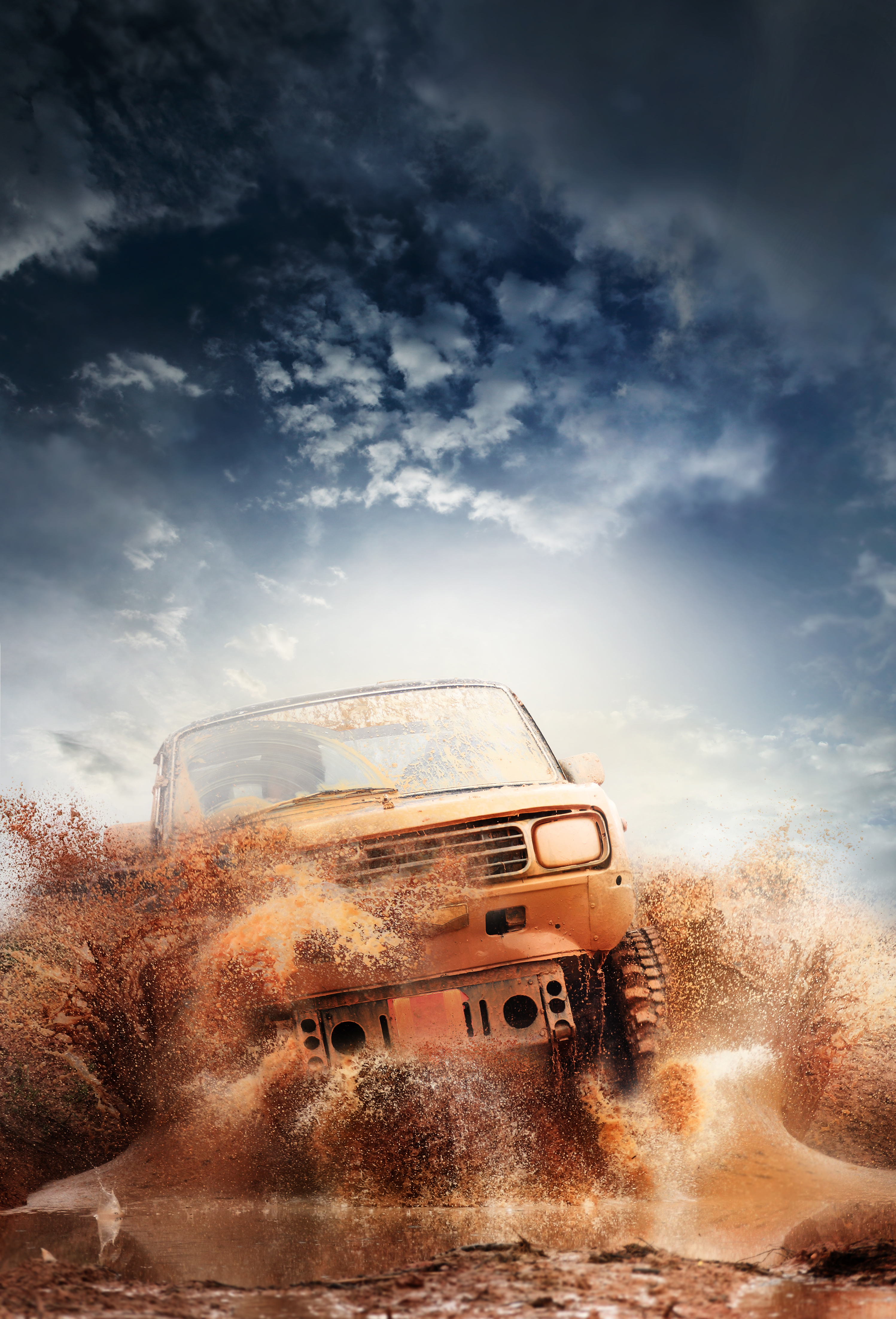 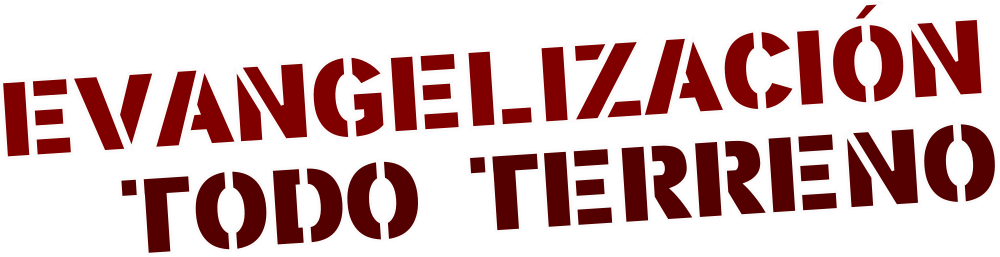 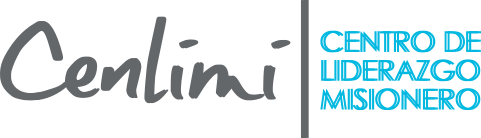 Taller 2
Los pasos del maestro
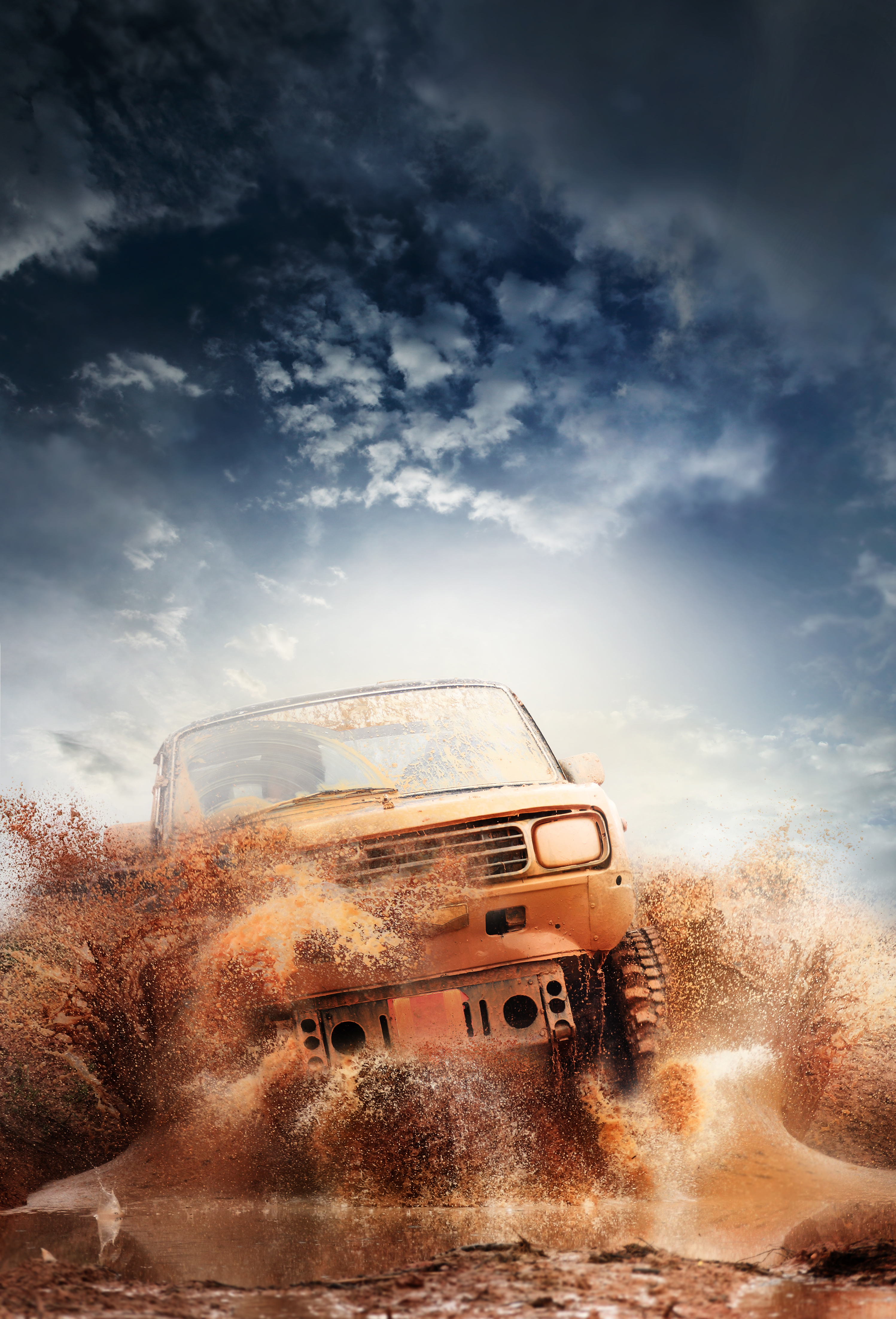 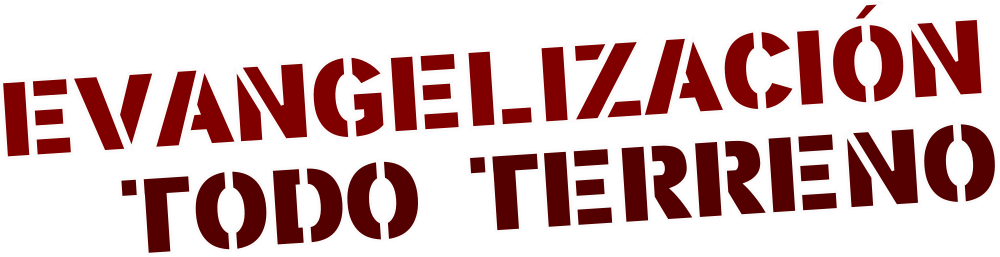 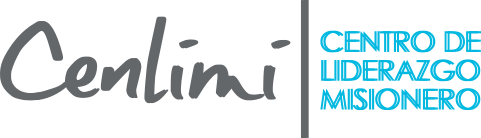 Link:
https://www.baamboozle.com/game/305028
Repaso:
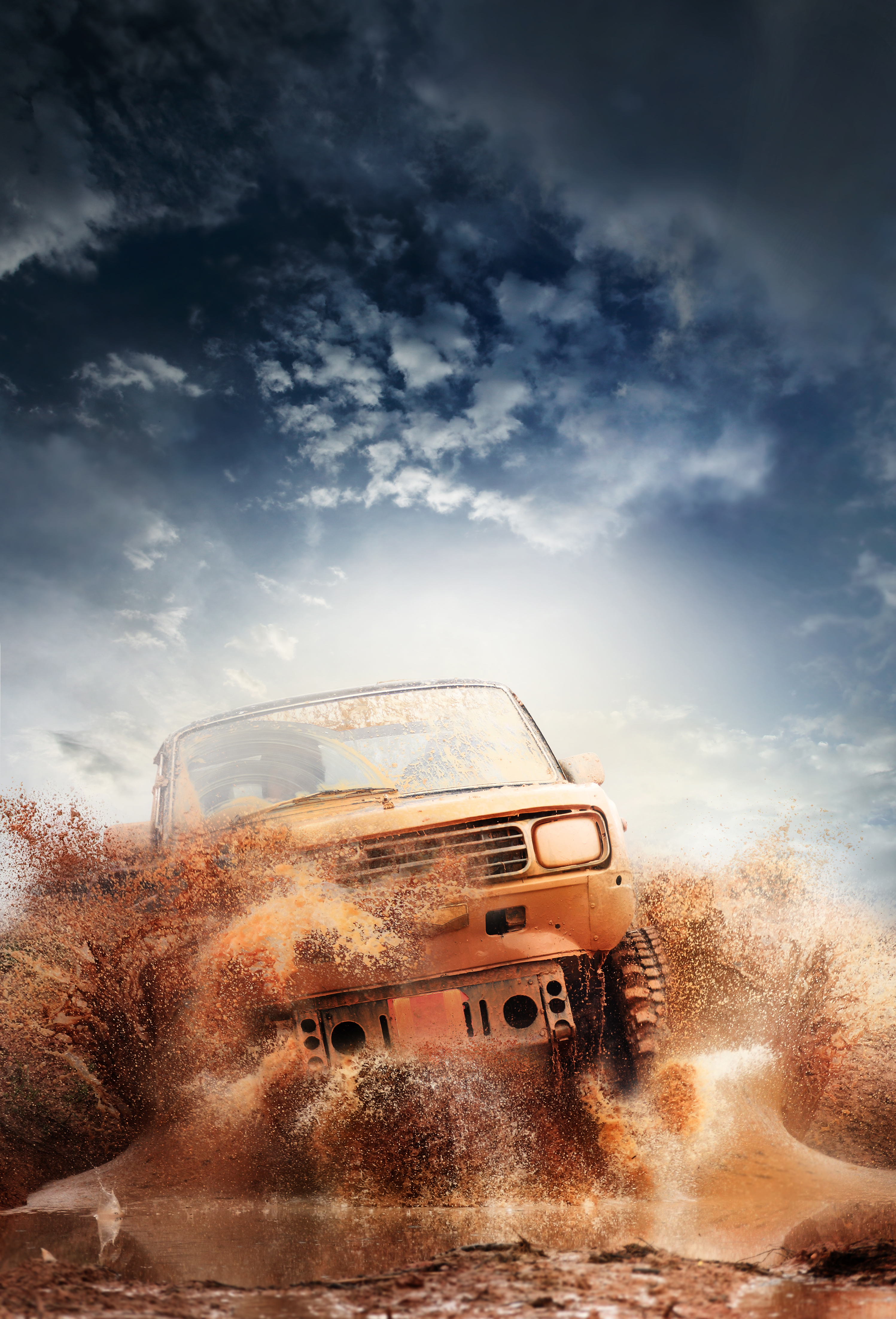 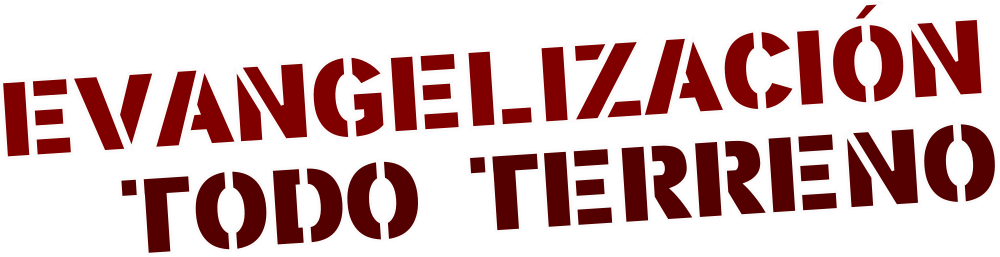 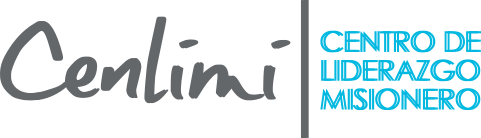 1. ¿te consideras una Buena persona?
2. ¿has obedecido los 10 mandamientos?
3. ¿inocente o culpable?
4. ¿Cielo o infierno?
5. ¿Te preocupa?
6. Presentación del evangelio
Desafío 3: 
John O’Pesco 
Nivel de dificultad: 


Creencias: cree que “algo existe”
Corazón: endurecido, pero capaz de escuchar
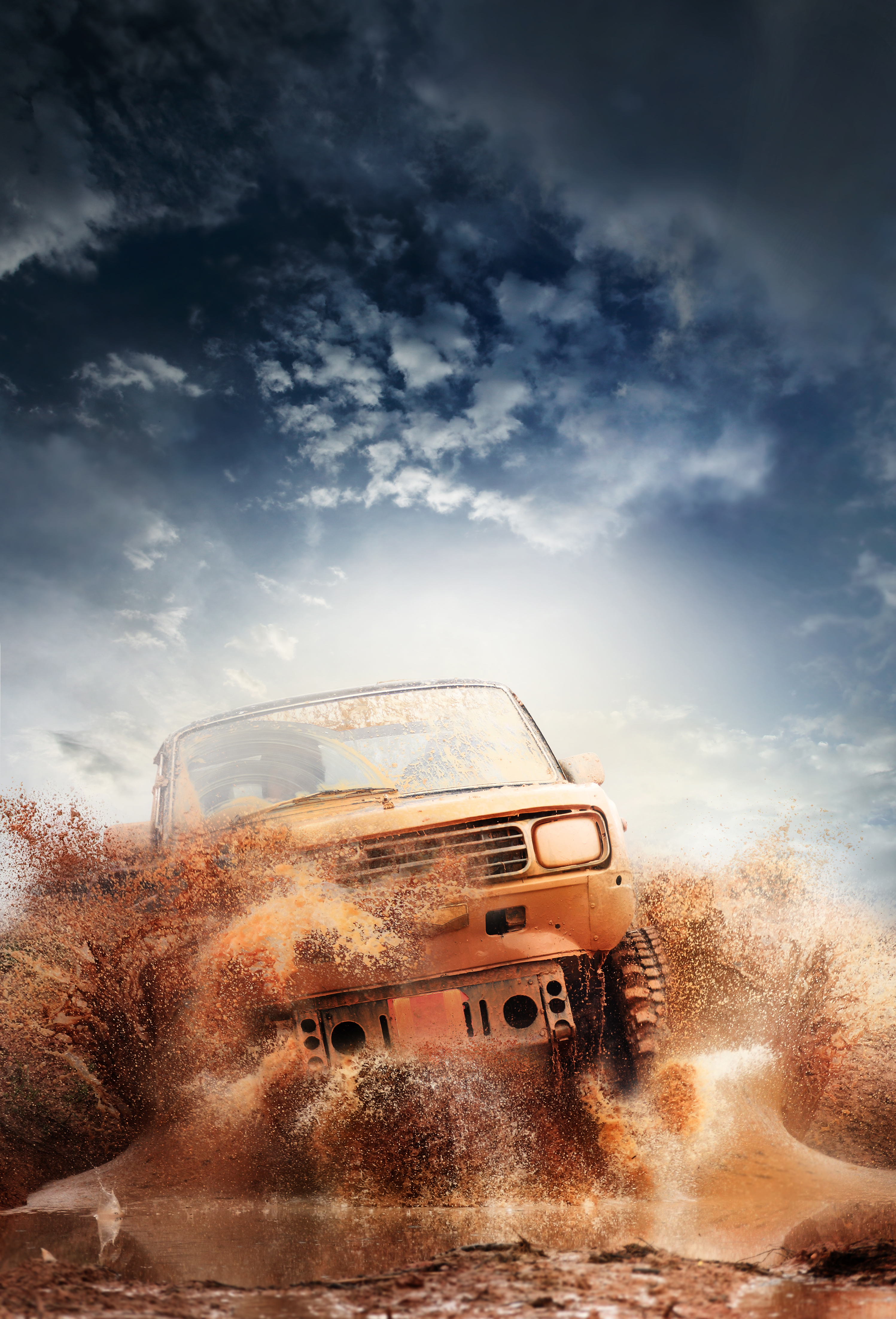 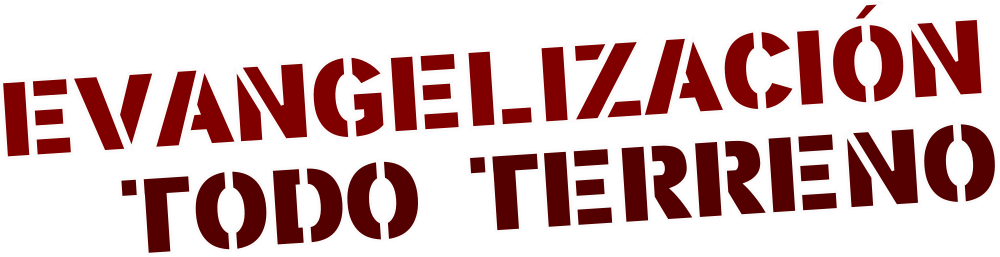 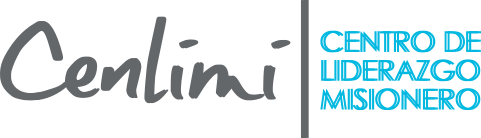 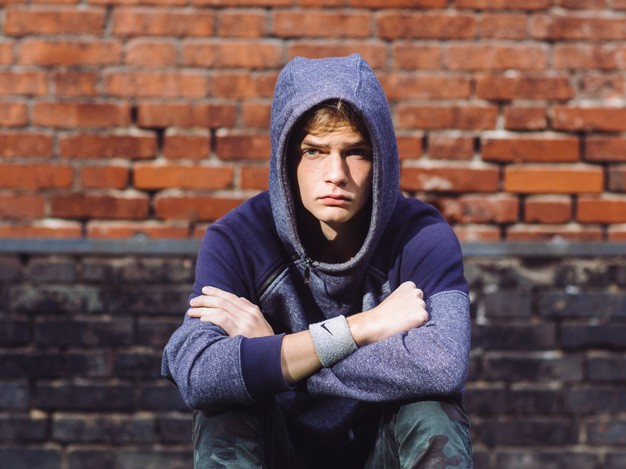 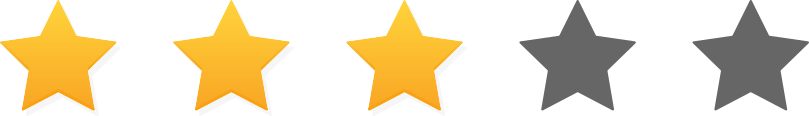 Instrucciones
1. Se buscan dos voluntarios
2. Uno toma el papel de la Johny O’Pesco, el otro de un familiar lejano.
3. Se desarrolla la evangelización en no más de 5 minutos.  
4. Se evalúa la actuación y evangelización con ayuda del facilitador por máximo 5 minutos. 
5. Se pasa el desafío 4
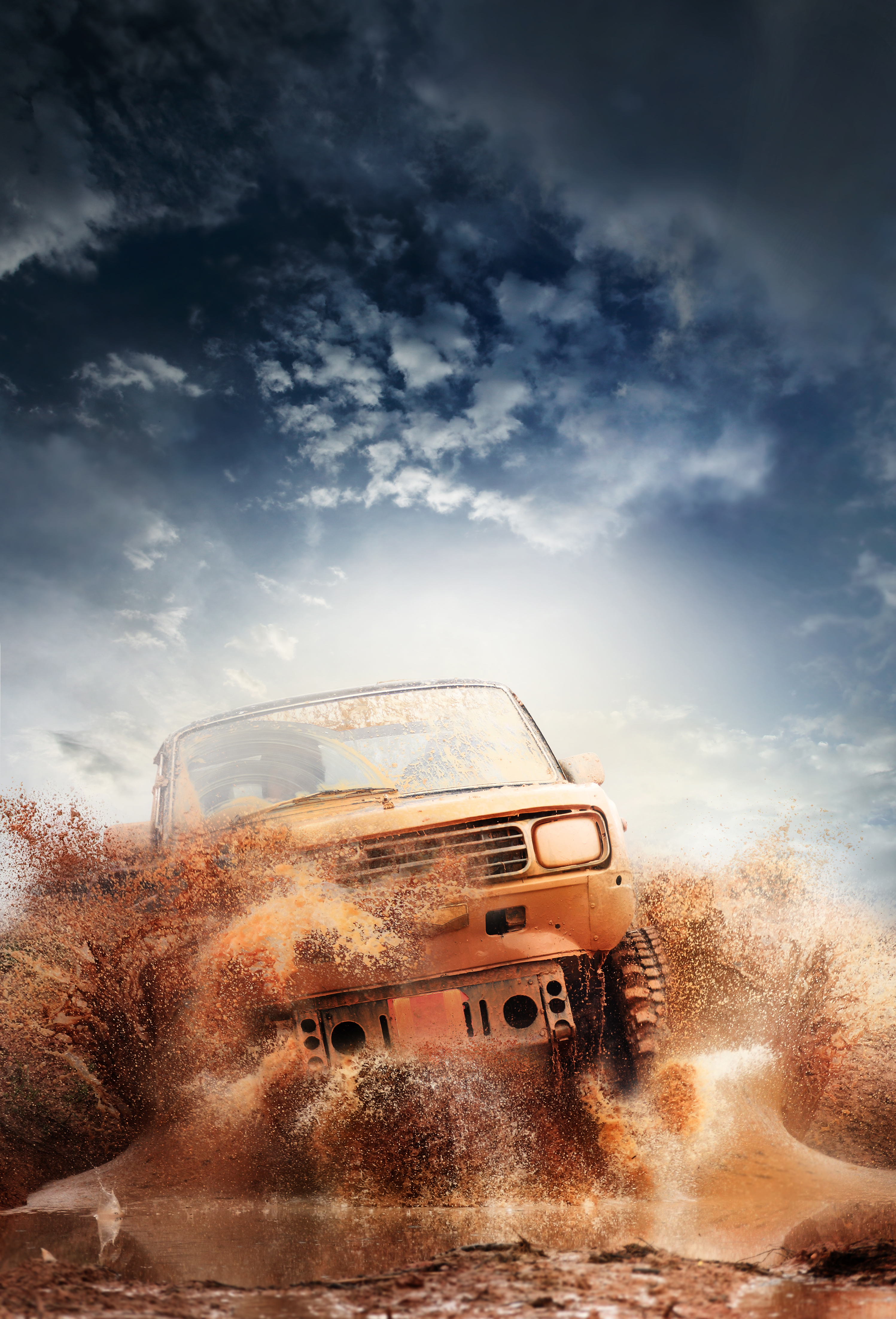 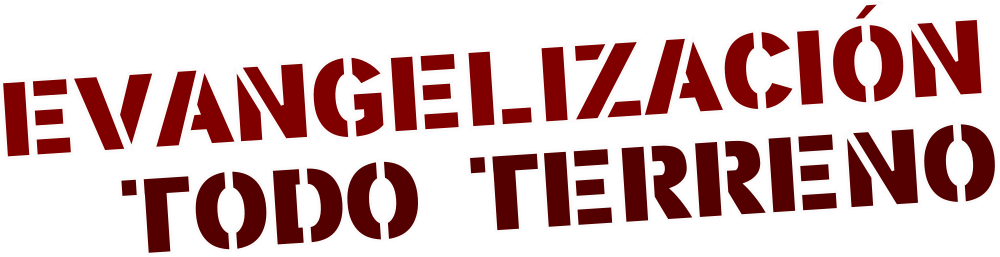 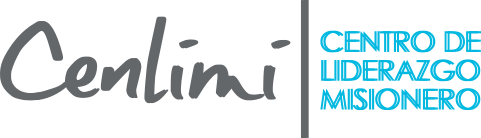 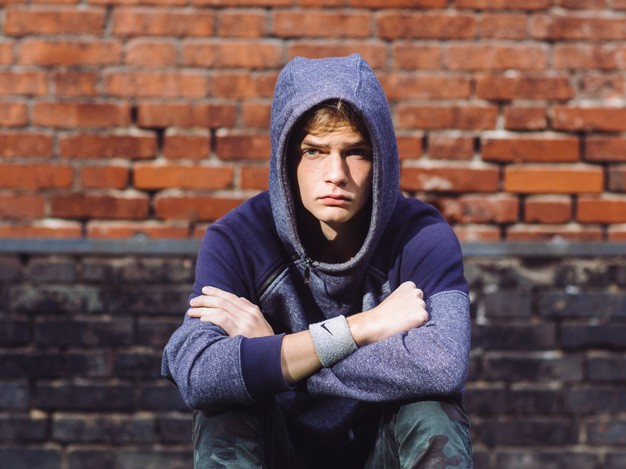 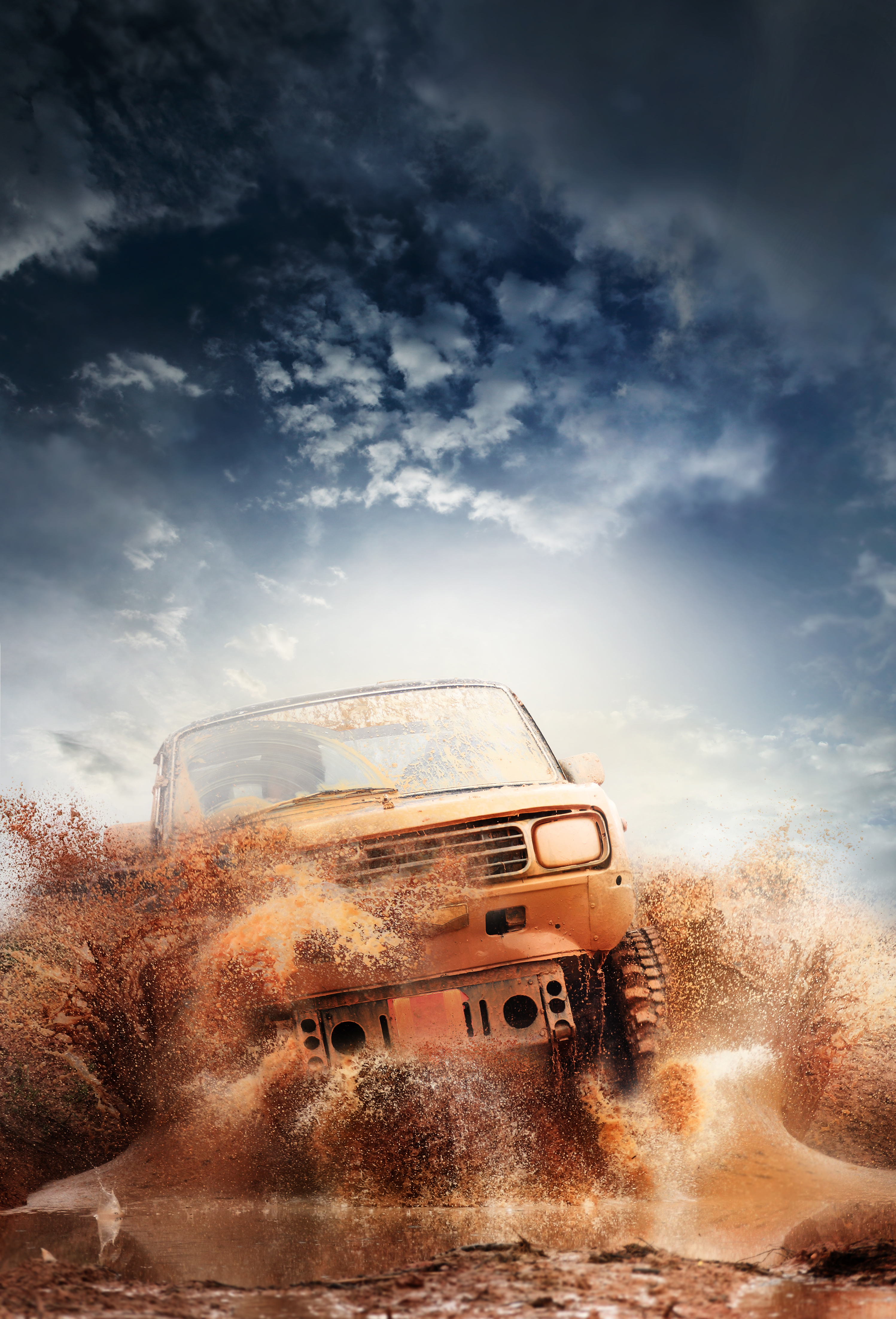 Desafío 4: Lamis Tica
Nivel de dificultad: 


Creencias: energías, Nueva Era, Feminismo
Corazón: se opone al cristianismo, sobre todo a la enseñanza acerca del pecado.
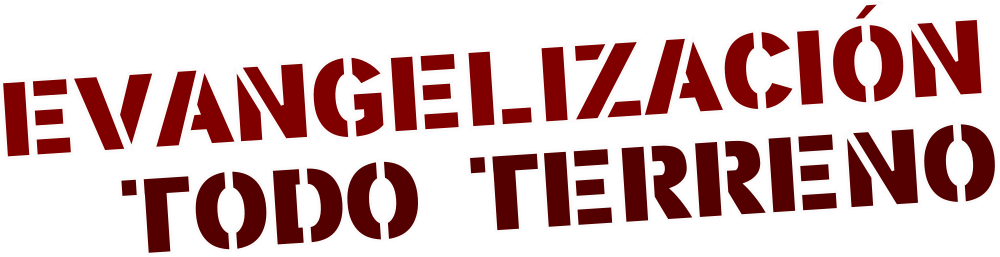 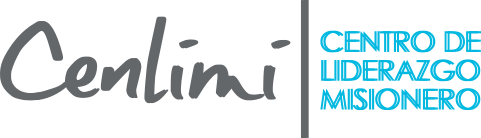 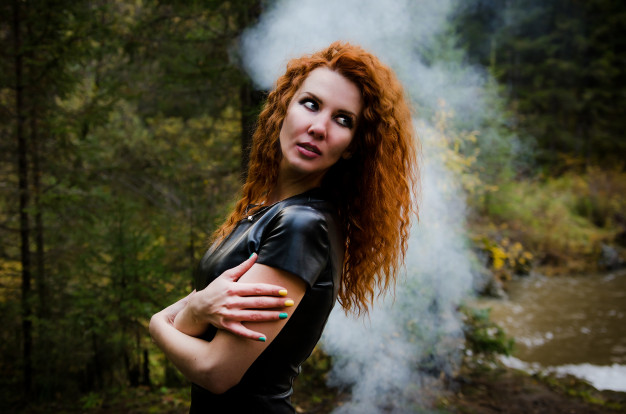 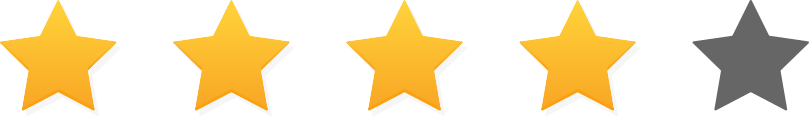 Instrucciones
1. Se buscan dos voluntarios
2. Uno toma el papel de la Lamis Tica, el otro de un conocido del trabajo/estudio.
3. Se desarrolla la evangelización en no más de 5 minutos.  
3. Se evalúa la actuación y evangelización con ayuda del facilitador por máximo 5 minutos. 
4. Se pasa el desafío 5
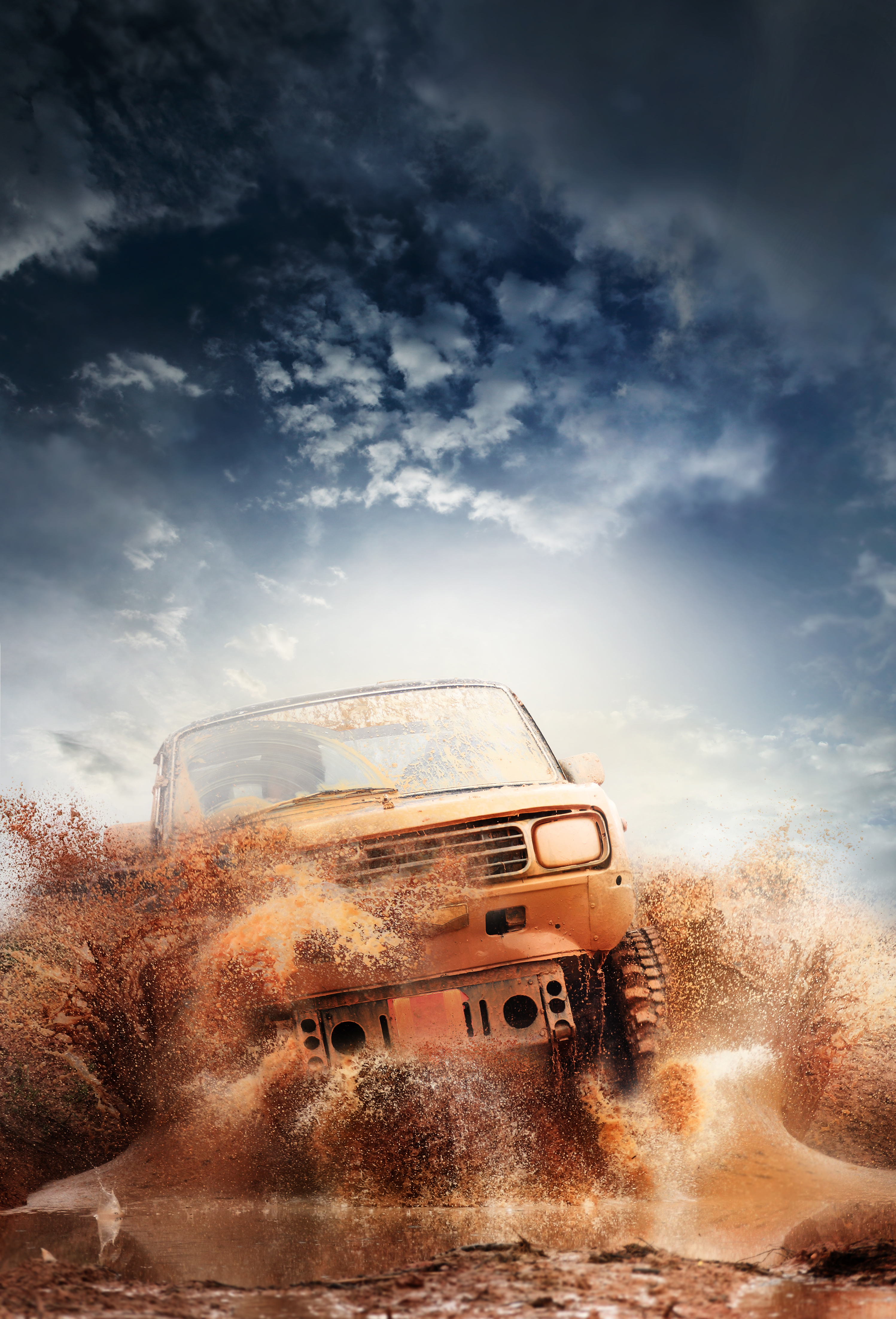 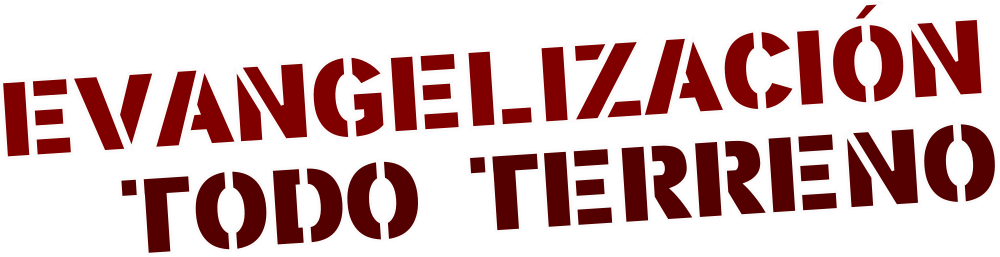 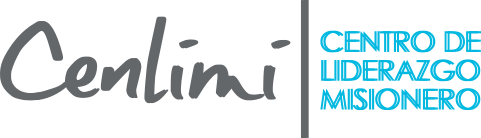 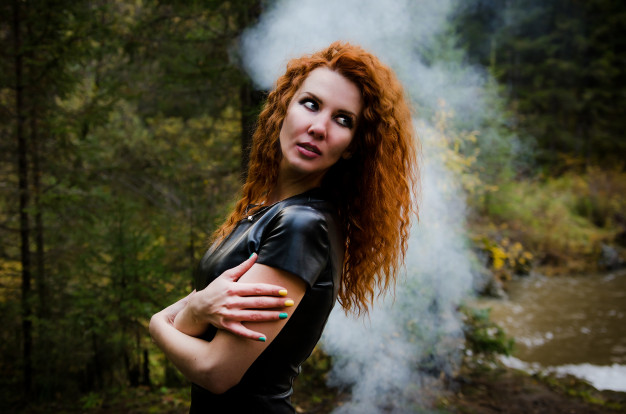 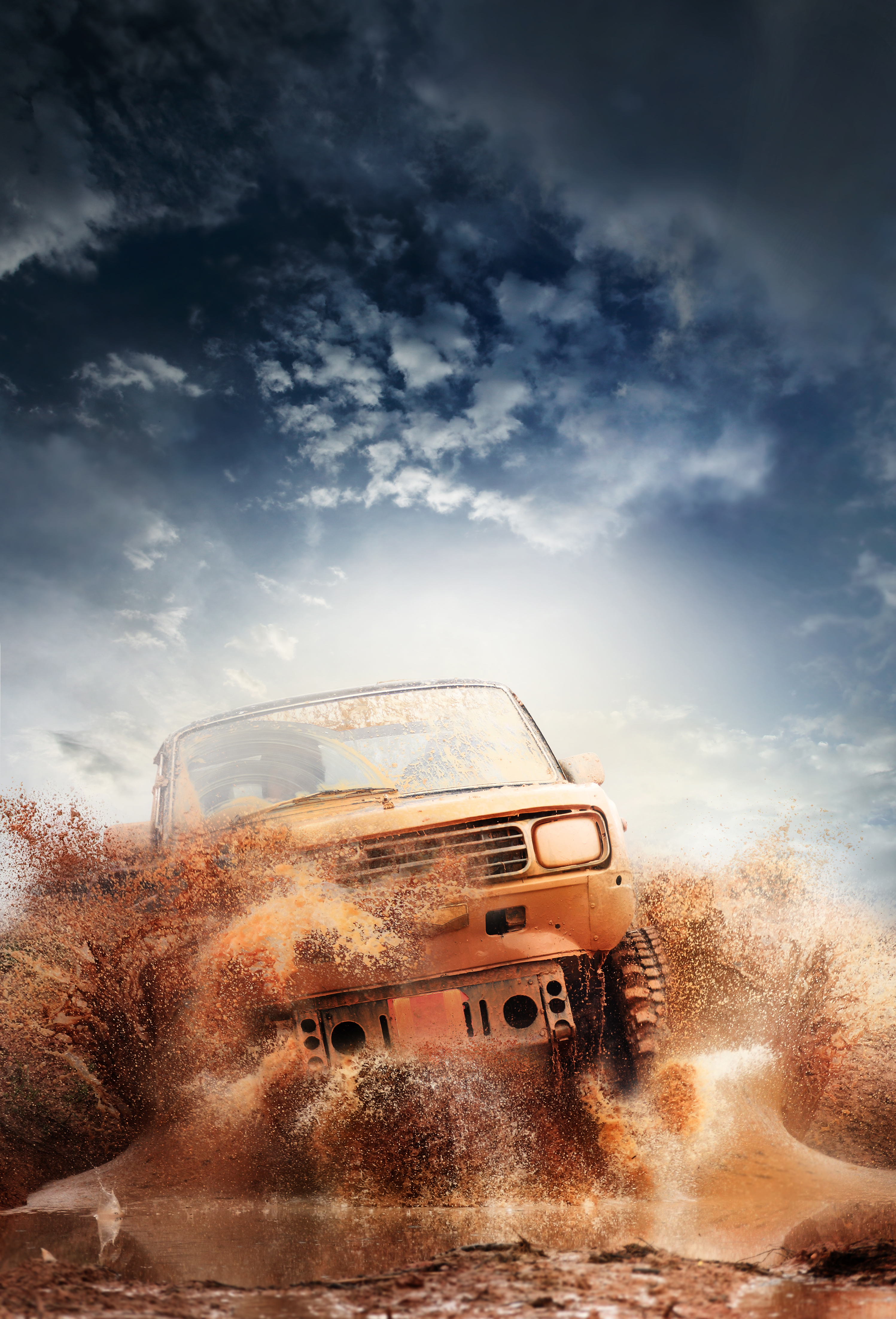 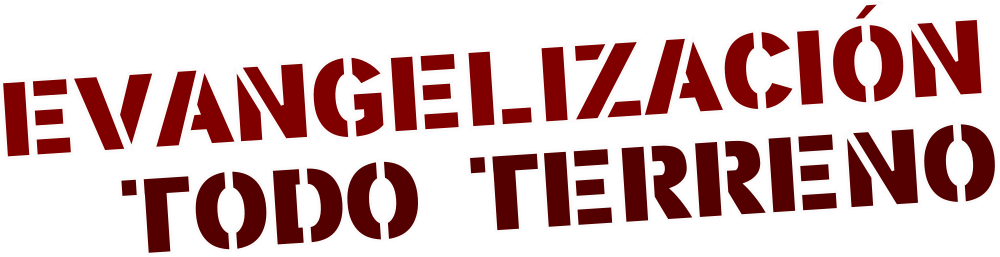 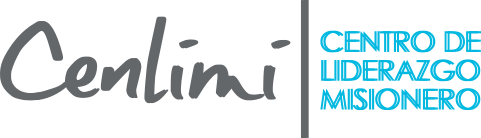 Desafío 5: Joe Ateo



Creencias: humanismo, marxismo, ateísmo.
Corazón: Muy endurecido, hostil.
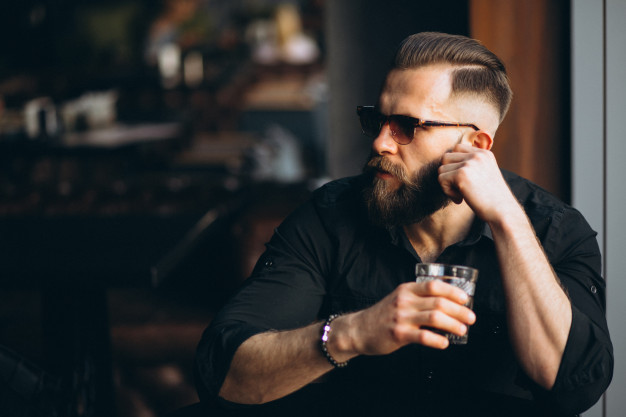 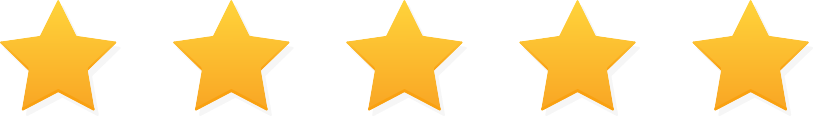 Instrucciones
1. Se buscan dos voluntarios
2. Uno toma el papel de la Joe Ateo, el otro de una persona que lo evangeliza en la calle.
3. Se desarrolla la evangelización en no más de 2 minutos.  
4. Se evalúa la actuación y evangelización con ayuda del facilitador por máximo 3 minutos. 
5. Se vuelve a la sala principal.
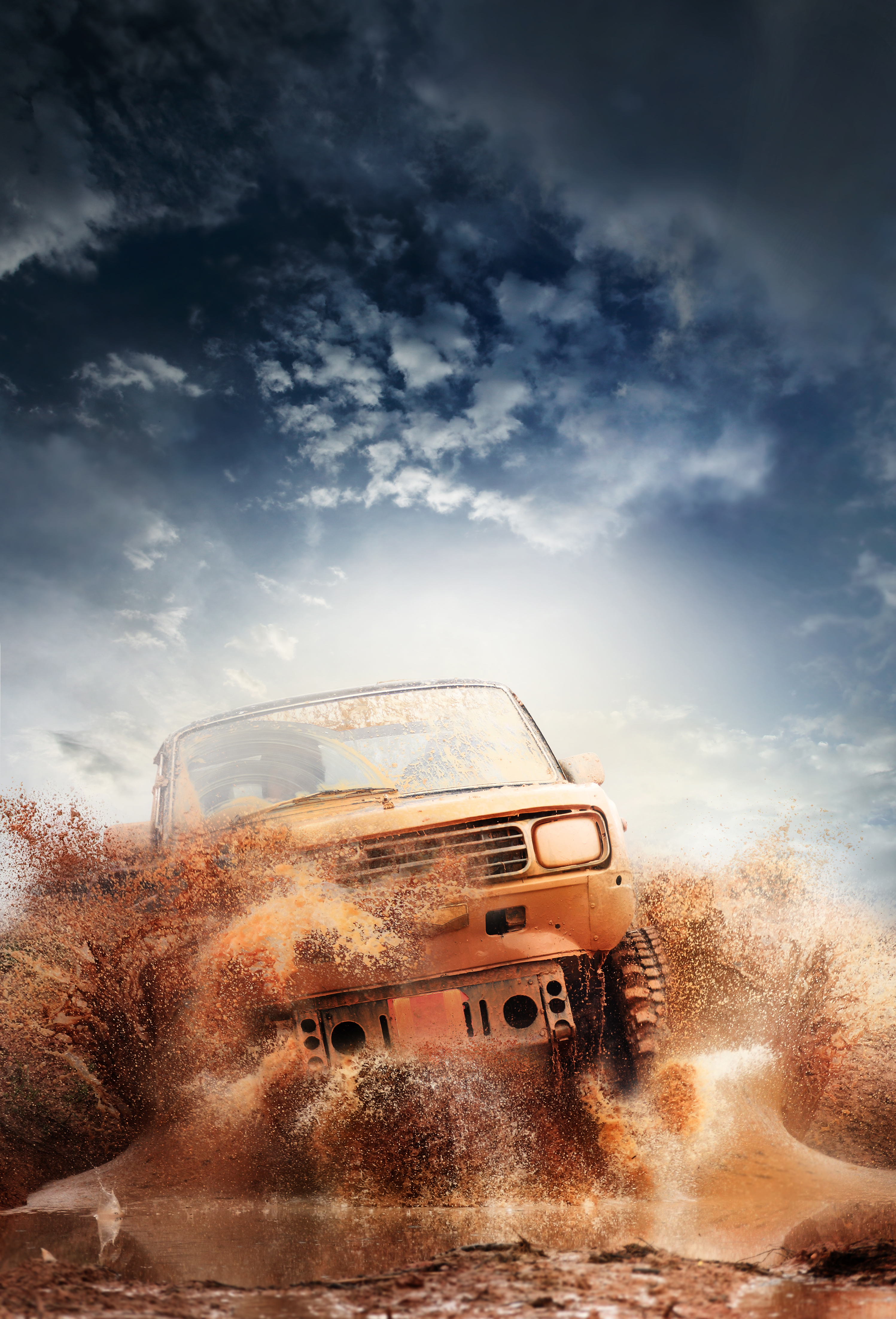 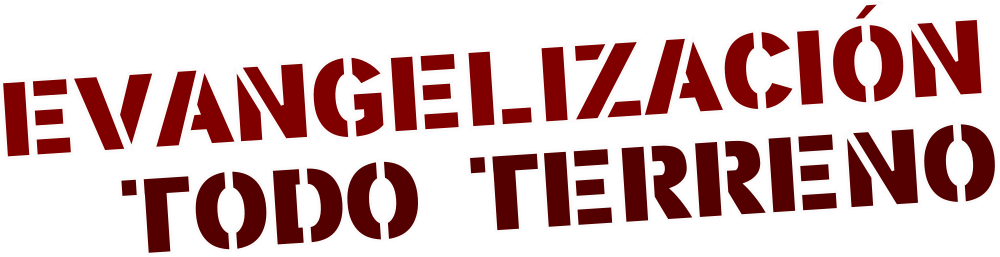 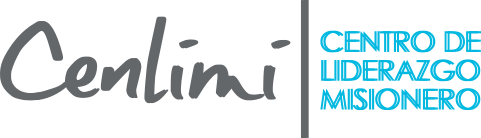 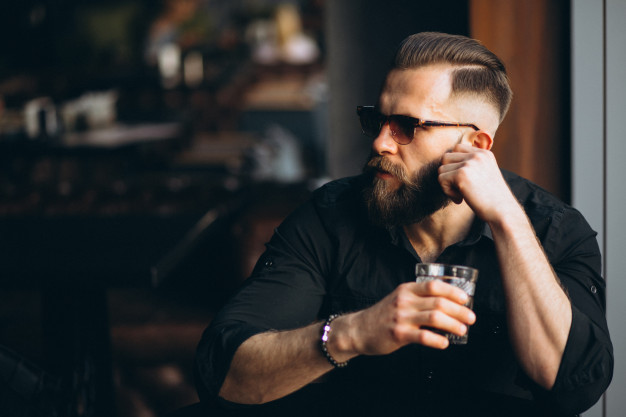 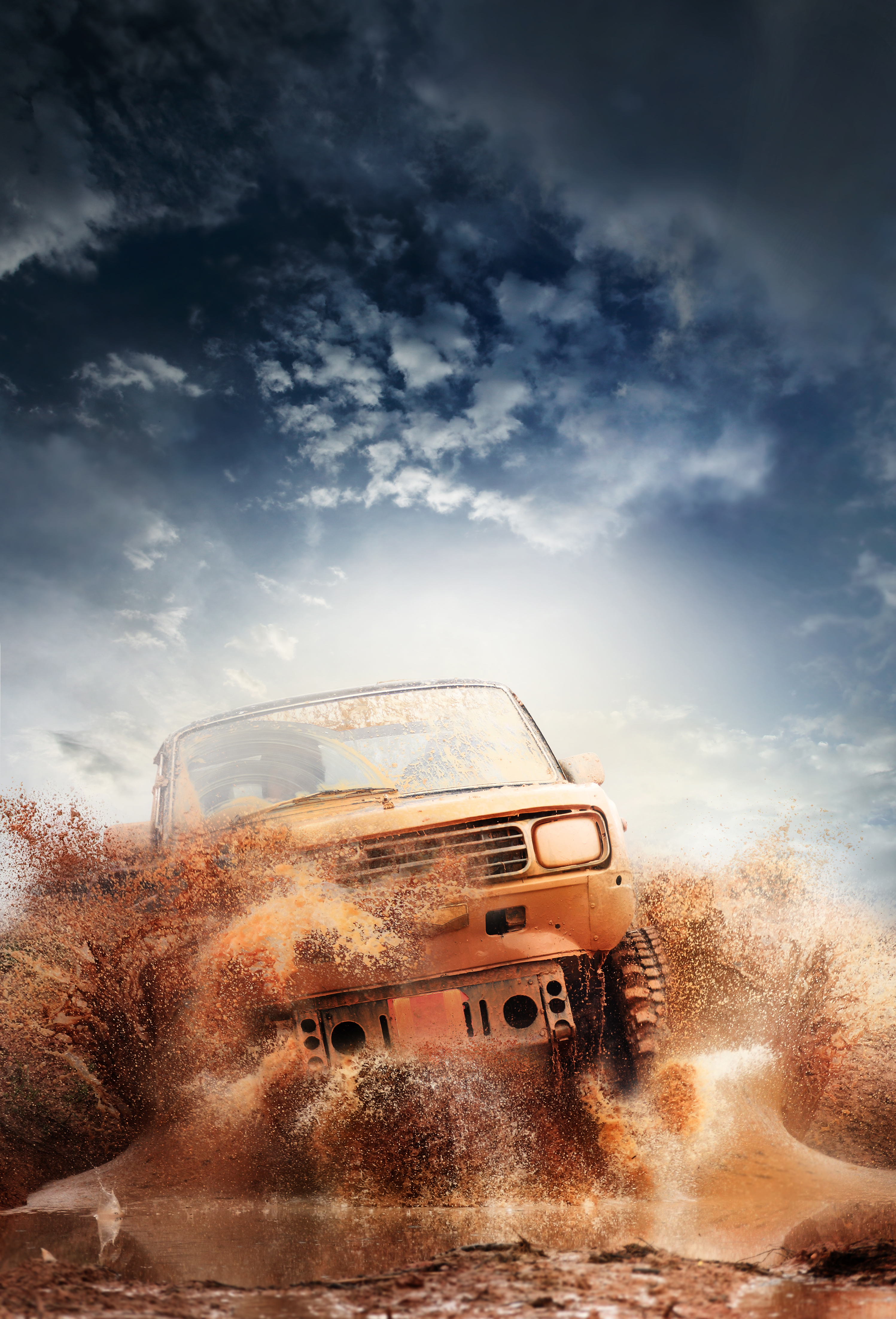 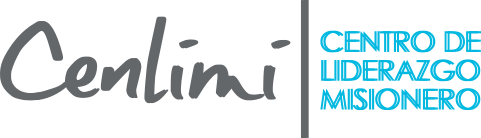 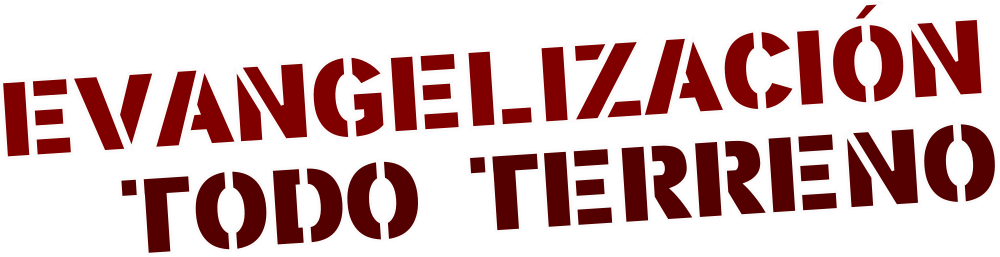